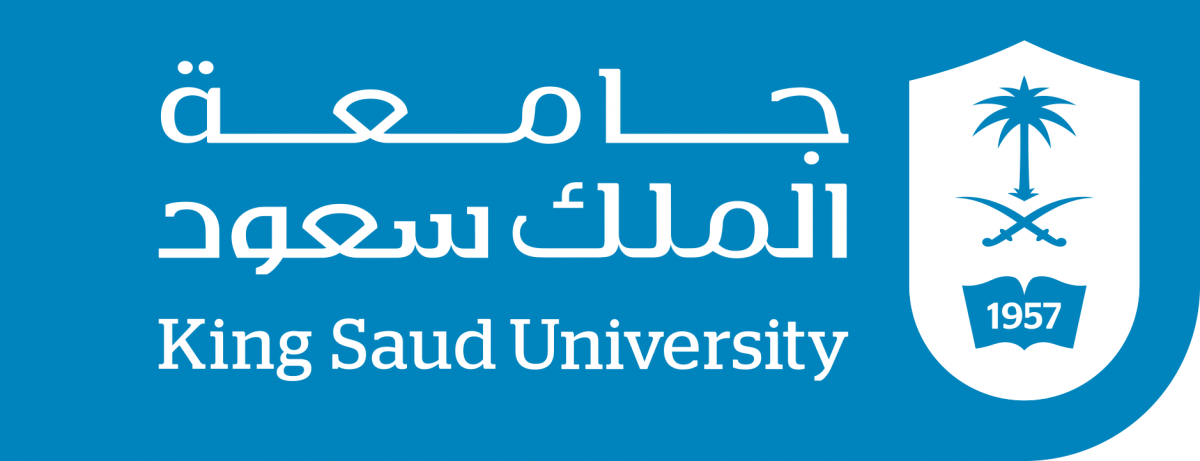 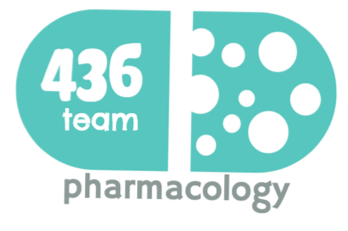 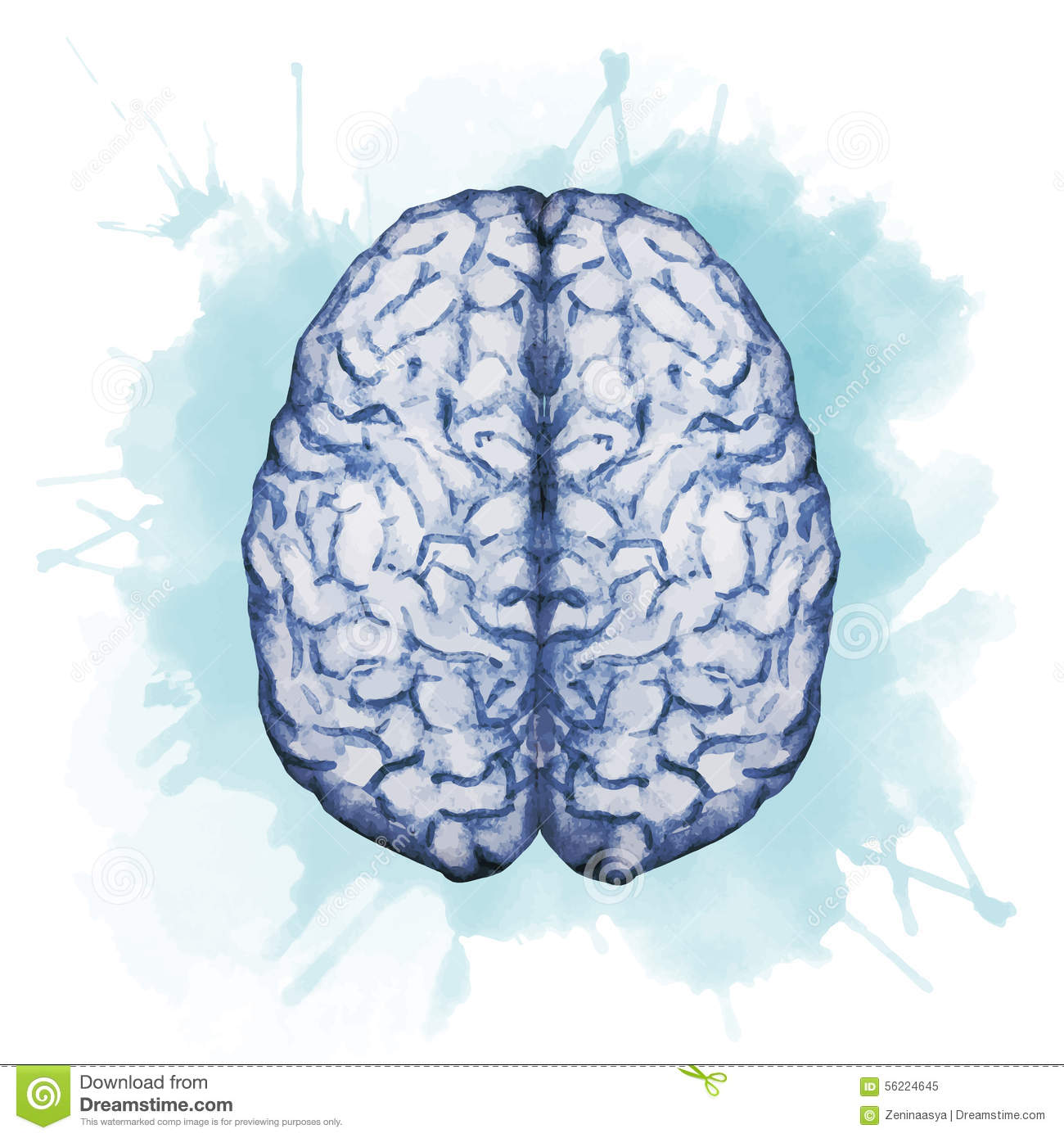 Pharmacology team 436 
Mnemonics file 
If you have any suggestions , contact us
هذا العمل وجد فقط للربط من باب التيسير والتسهيل لنا كدفعة ٤٣٦ ولمن خلفنا أو حتى للترويح عن النفس من خلال الربط بين أسماء الأدوية وبعض المعاني الحياتية لتكون أرسخ في الذاكرة، ولا نقصد منه أبداً انتقاص شيء من المادة العلمية أو استسخافها. ولذلك تم وضعها بملف منفصل، كل الشكر والتقدير لكل من ساهم معنا فيه بناءه ولو بكلمة طيبة، سائلين من المولى لنا ولهم التوفيق والتيسير
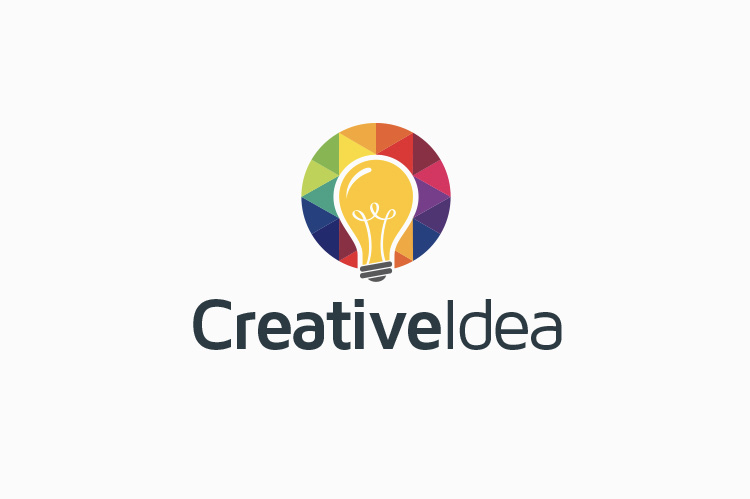 Your feedback:
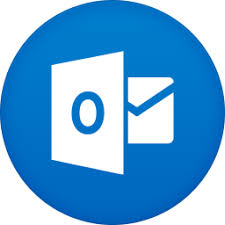 pharma436@outlook.com
https://docs.google.com/forms/d/e/1FAIpQLSc57qjDXLPcQLYftI27W91gCKD2RgH0OzQDdDxsiLYmH9DKtw/viewform
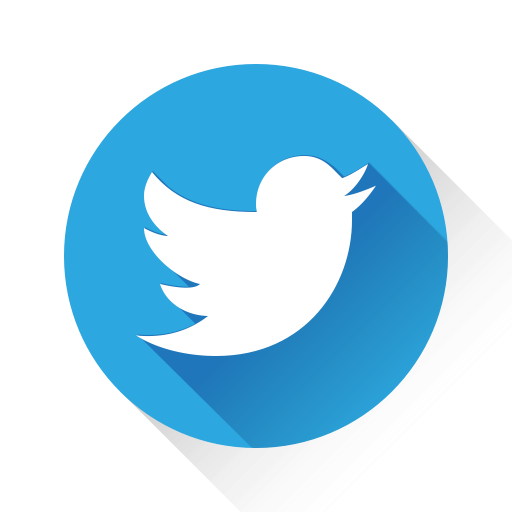 @pharma436
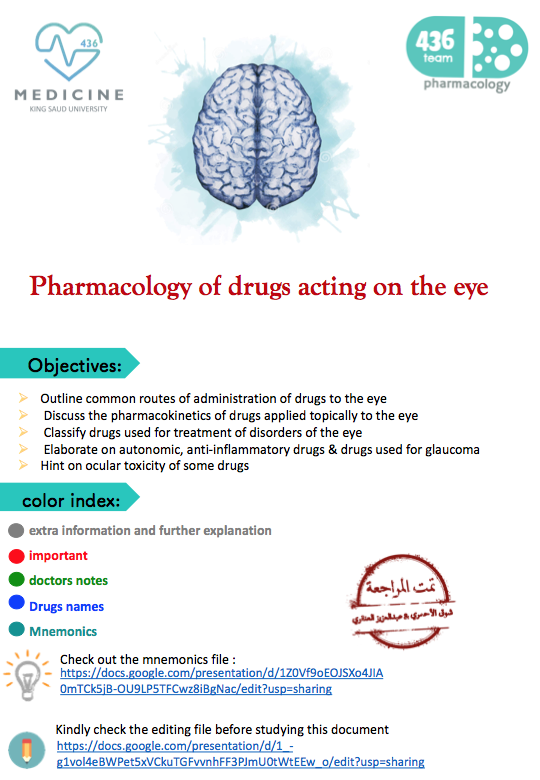 (1) Pharmacology of drugs acting on the eye
Lecture(1) 
 slide(3)
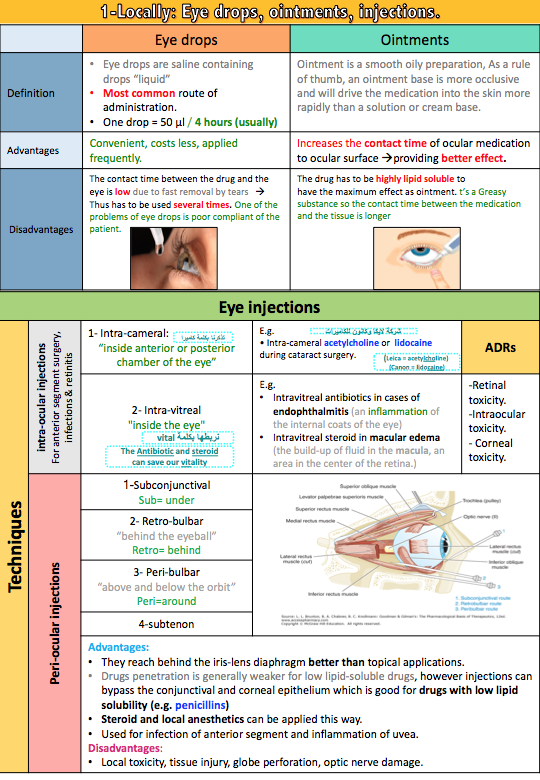 (1) Pharmacology of drugs acting on the eye
Lecture(1) 
 slide(4)
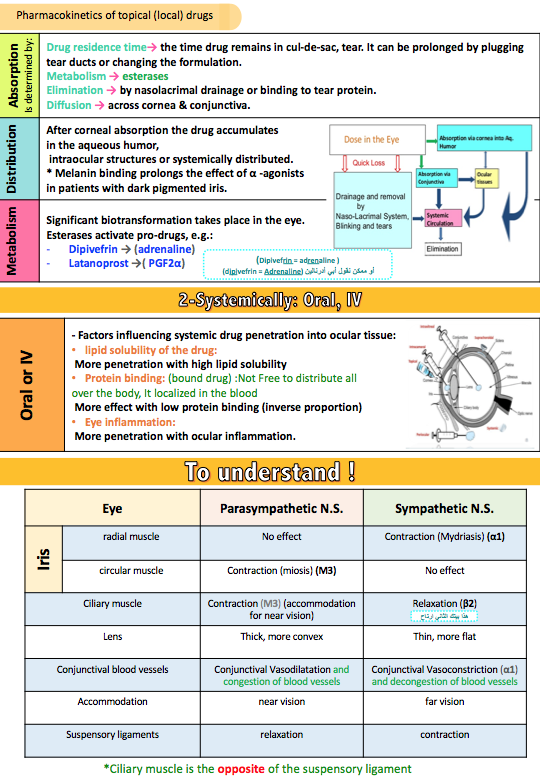 (1) Pharmacology of drugs acting on the eye
Lecture(1) 
 slide(6)
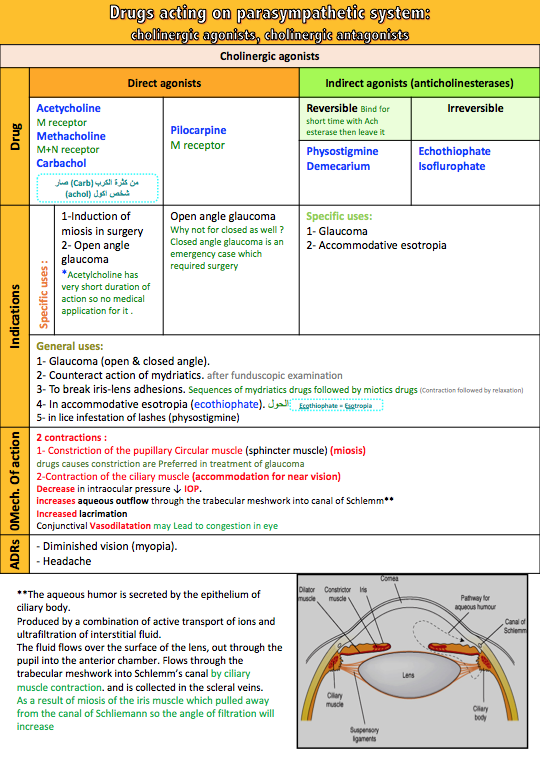 just a phase= for short time
Deme carries the baby for shot time
Phate = fate, 
your fate is to be stuck with this forever
(1) Pharmacology of drugs acting on the eye
Lecture(1) 
 slide(7)
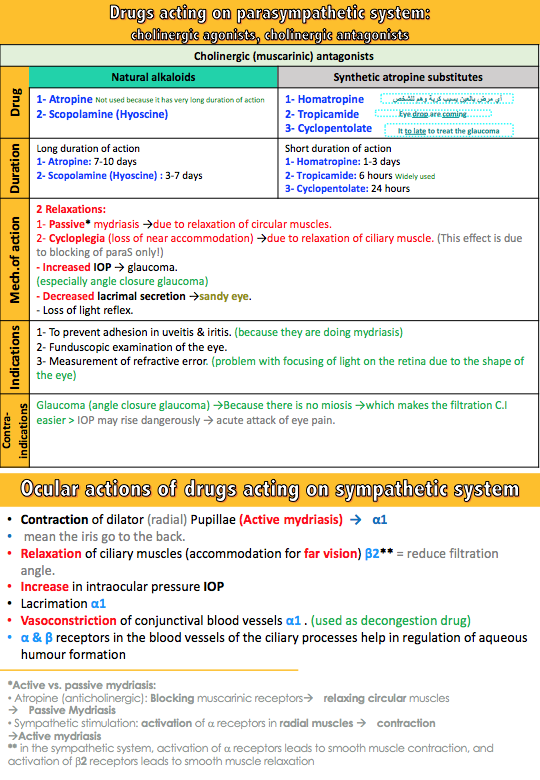 (1) Pharmacology of drugs acting on the eye
Lecture(1) 
 slide(8)
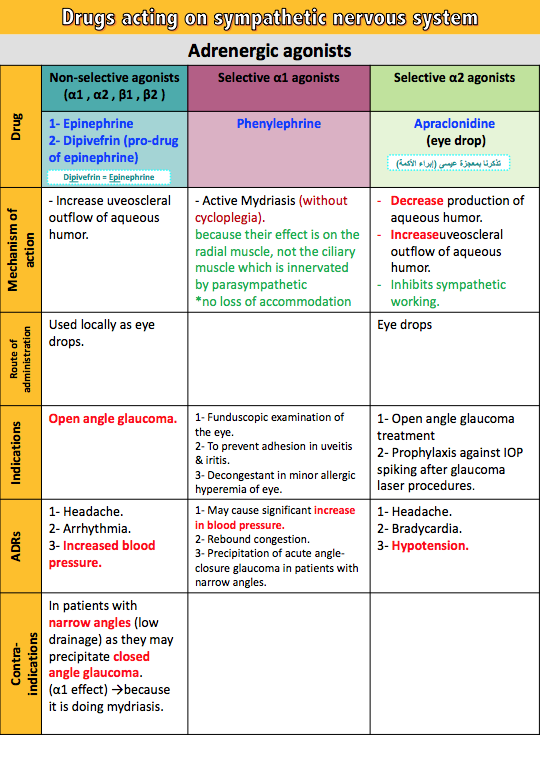 أبو فنيلة يرفع الضغط
(1) Pharmacology of drugs acting on the eye
Lecture(1) 
 slide(9)
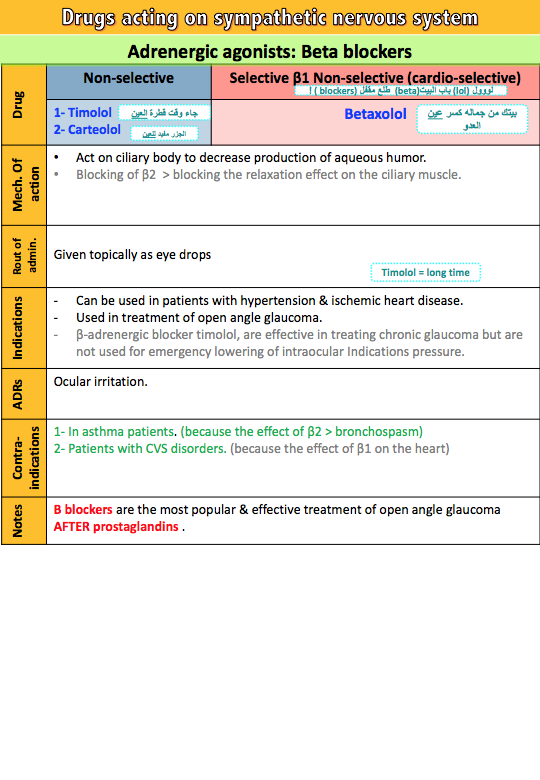 (1) Pharmacology of drugs acting on the eye
Lecture(1) 
 slide(10)
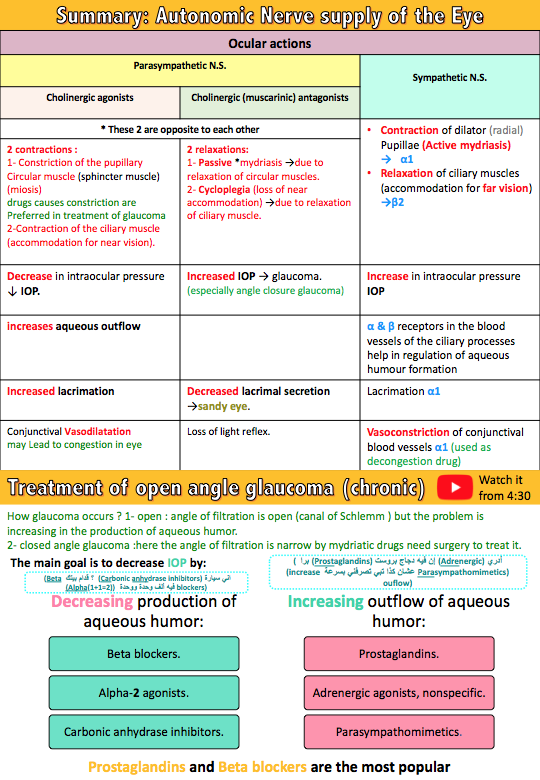 (1) Pharmacology of drugs acting on the eye
Lecture(1) 
 slide(11)
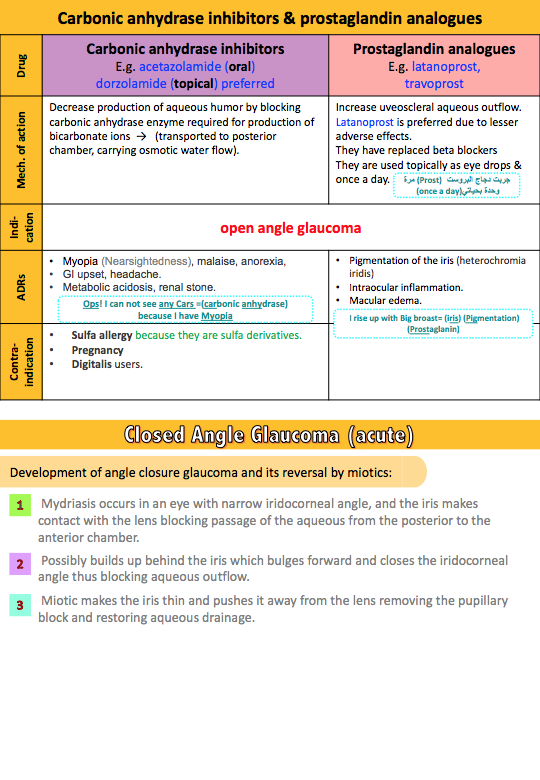 (1) Pharmacology of drugs acting on the eye
Lecture(1) 
 slide(14)
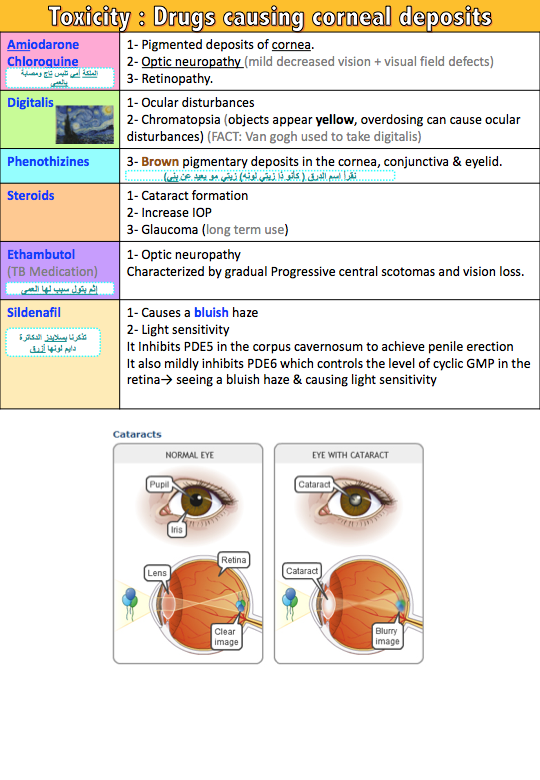 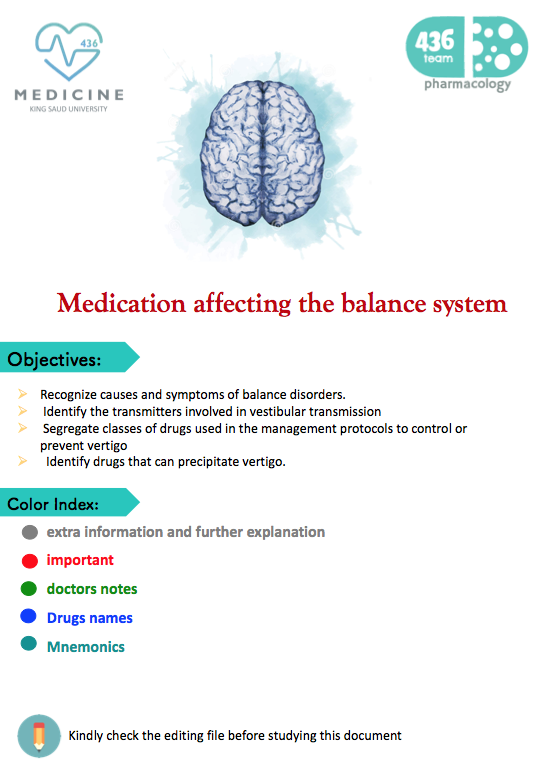 (2) Medication affecting the balance system
Lecture(2) 
 slide(3)
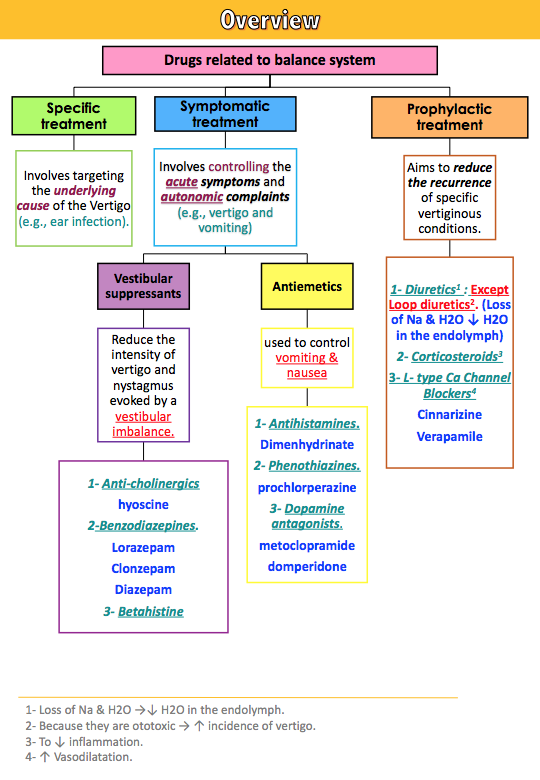 ونتخيل إن (سناء و أمل) صاروا كبار بالسن وجتهم هشاشة عظام لان (قل الكالسيوم = تقفلت قنوات الكالسيوم)
نقرأ اسم الدرق (سناء رزينة)
نقرأ اسم الدرق  (فيه رابر اسمها أمل)
لما قلنا له (هيو السكين=هذا هو السكين) خاف وأغمى عليه
نقرأ اسم الدرق (فينو ذا الزين)
نقرأ اسم الدرق (بروكلي اللي برا زين)
Metoclopramide/ Prochlorperazine
 كلهم فيهم مقطع ممكن نقراه (اللي ببطنك كلو برا= يعني رجع اللي ببطنه)
ممكن نحرف اخر مقطع من اسم الدرقز ونقراه  (لما الزين بان أغمى علينا من جماله)
Dimenhydrinate = Dehydrate(the vomiting lead to dehydration)
نقرأ اسم الدرق  (بتحس الدنيا تدور)
(2) Medication affecting the balance system
Lecture( 2 ) 
 slide( 4 )
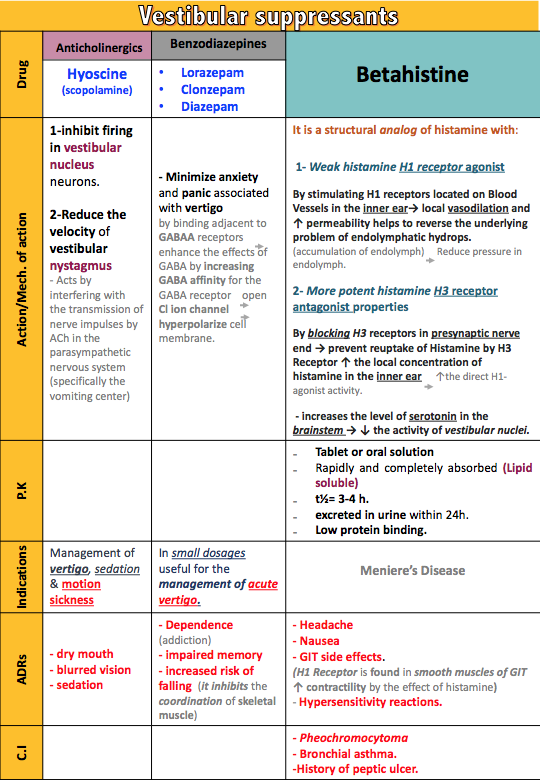 ممكن نقول ريلاكس بلا قلق احنا ماسكين زمام الأمور 
(Zepam=Zemam)
نتخيل عندنا شخص عنده دوار الحركة وشوي وبيدوخ علينا، فعشان ننسيه الموضوع نقول له شوف(هيو مشهد البحر قدامك  ما اجمله) 
(Hyo-scine=Hyo-scene)
نتخيل عندنا شفرة سرية بين مروجين المخدرات(Dependence) بينهم وبين بعض لما يشوفونها يقولون(الزين بان)=Zepam
(2) Medication affecting the balance system
Lecture( 2 ) 
 slide( 5 )
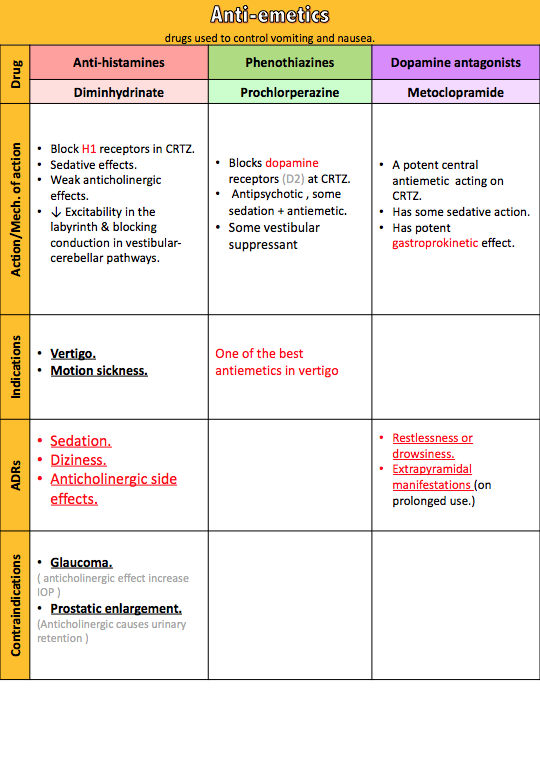 دايم هيدريت=Dimin-hydrate
Pro = professional = total block
Meto = only partial antagonist
وحدة قالت فيني غثيان والحل؟ 
ردت الثانية خذي لك فينو ذي أزين حبة
Phenothiazine
Meta u close il pyramids
Metoclopramide = extrapyramidal
(2) Medication affecting the balance system
Lecture( 2 ) 
 slide( 6 )
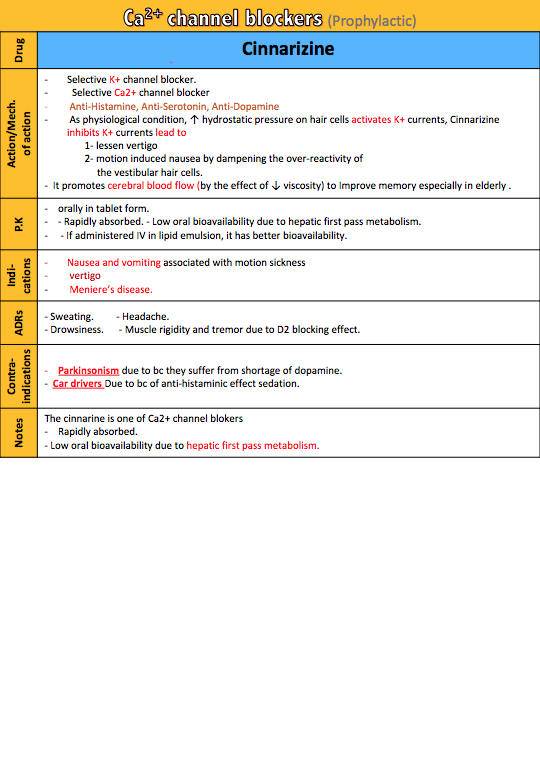 سناء رزينة دايم تاخذ احتياطاتها
سناء رزينة دايم تاخذ احتياطاتها وتقفل الأبواب
سناء الرزينة على إنها كبيرة بالسن بس ذاكرتها ممتازة
سناء الرزينة ما عندها ضغط دم مرتفع ولا مشاكل دم غيرها
سناء الرزينة تسأل أول باص متى؟
سناء الرزينة اسم زوجها (منير)
سناء الرزينة ما تحب تروح للبارك ولا تسوق سيارة
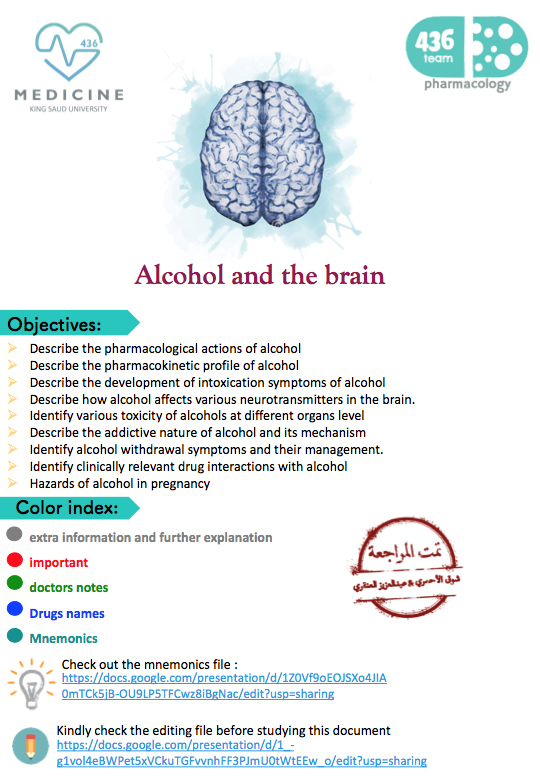 (4) Alcohol and the brain
Lecture( 4  ) 
 slide( 7 )
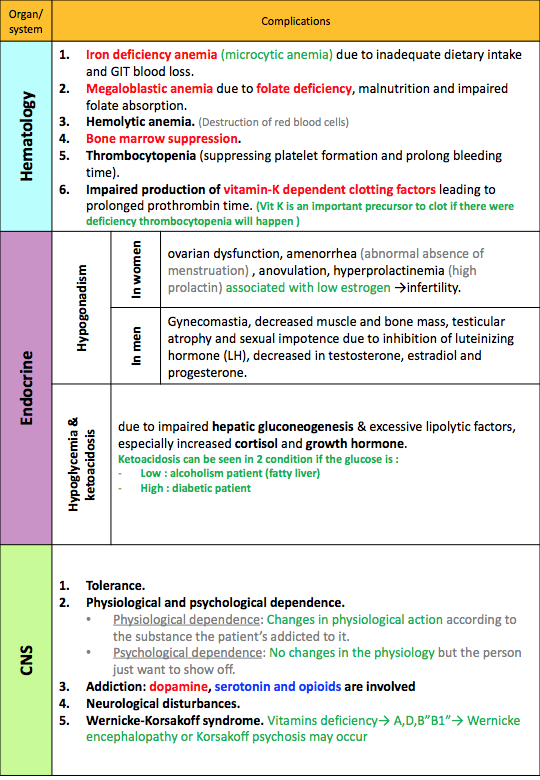 ترى موب رجولة إنك تشرب الكحول !
(4) Alcohol and the brain
Lecture( 4  ) 
 slide( 9  )
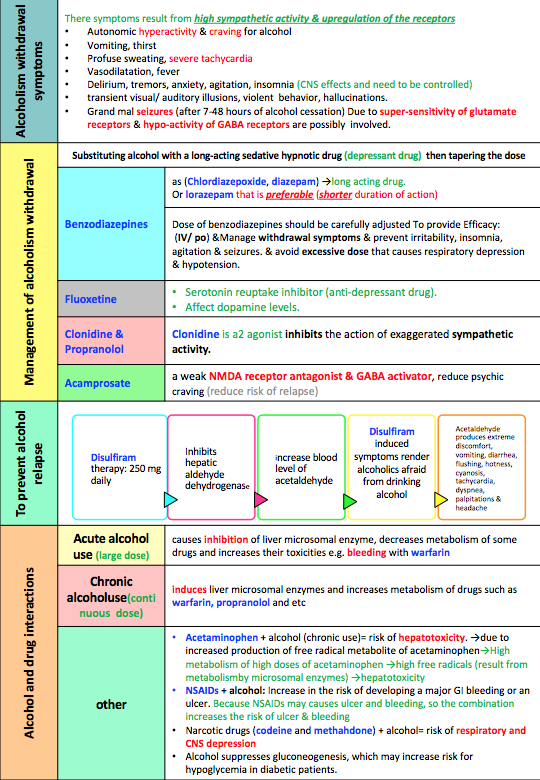 ميثا تحط كود وتهد السمباثتيك والريسبايرتوري
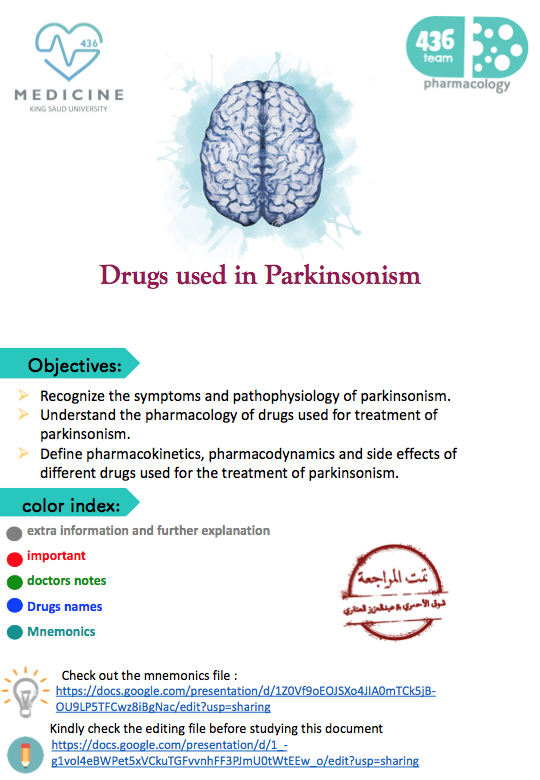 (5) Drugs used in Parkinsonism
Lecture( 5  ) 
 slide( 3 )
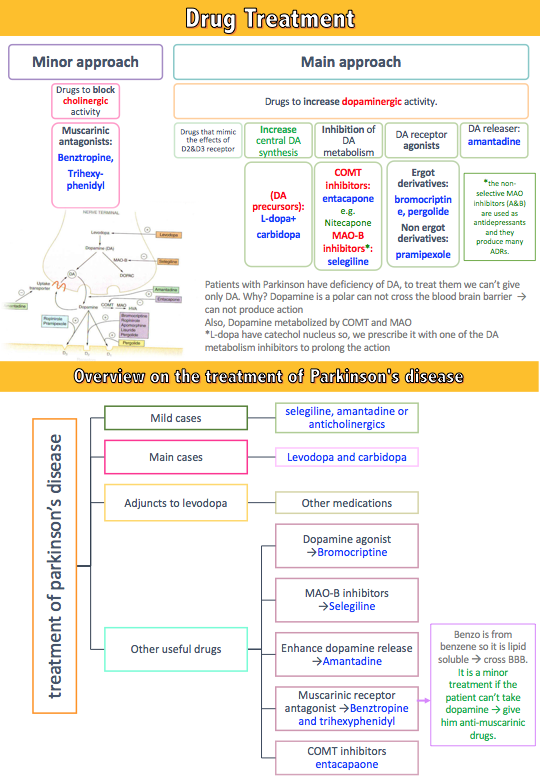 نقرأ اسم الدرق بالمعكوس، يوصل (L-dopa)  للمخ (Centrally)  بالسيارة(Bi car)
عيدوا برومو(Promo = Bromo) الكريب(crip=crepe)  تاني مره (tine)
موب (MAO-B)  هذا (selective= Selegiline)  السيليق (Seleg)  لنا (iline)  ؟
ممكن نقرأ اسم الدرق أمنته بالدين أوأمانة تديّن
كم (COMT) عندك أنت كوبون(Enta-capone) ؟
عندك أنت قبعة وحدة بس !(Enta-cap-one) ؟
(5) Drugs used in Parkinsonism
Lecture( 5  ) 
 slide( 6 )
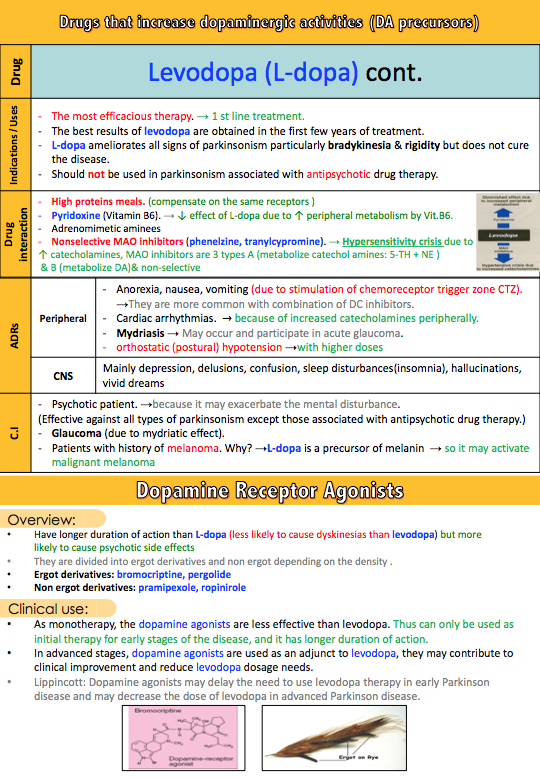 عدد حروف الدرق 6 (L-dopa)
ممكن نقرأ اسم الدرق ( سووا برومو للكريب تاني  )
ممكن نقرأ اسم الدرق (برا مابي يا زول )
(5) Drugs used in Parkinsonism
Lecture( 5  ) 
 slide( 7 )
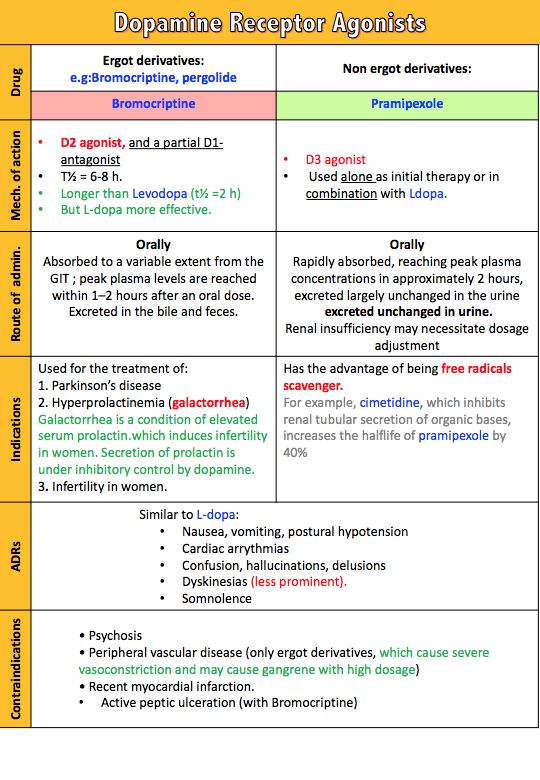 HyperPROlactinemia = BROmocriptine
من نفس تشبيه الكريب ← الكريب يقدم مع حليب ساخن عادة
My bro (bromocriptine) is an earl (ergot). he married twice (D2). because his ex-wife is infertile. His  2nd wife has Hyperprolactinemia so she can fed all his children. 
أخوي شخص نبيل. متزوج ثنتين، لأن زوجته الأولى ما تجيب أطفال، وزوجته الثانية عندها كمية فائضة من الحليب تقدر ترضع أطفاله كلهم.
(5) Drugs used in Parkinsonism
Lecture( 5  ) 
 slide( 8 )
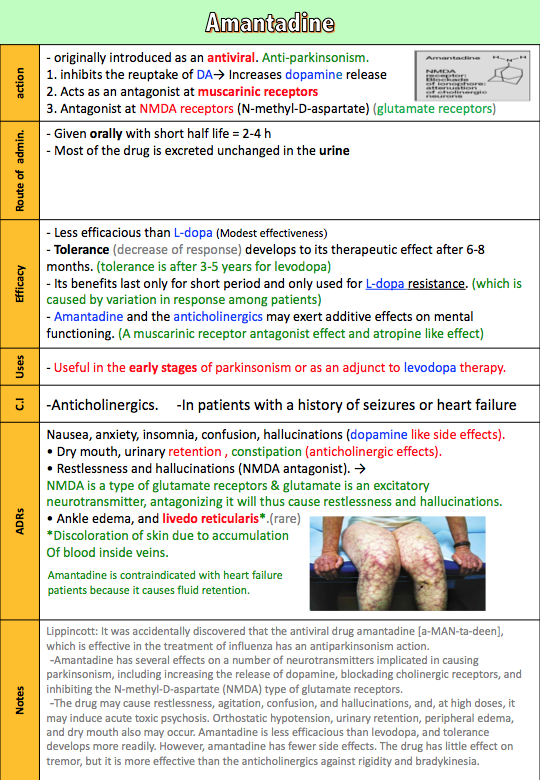 أمانة (Amantadine)  أنتي كُلي (Anticholinergic)  قبلي
نتخيل جاك مريض بنفس هذي الحالة(Livedo reticularis) وقال لك أمنتك بالدين(Amantadine)  لا تعلم  أحد باللي شفته فيني
(5) Drugs used in Parkinsonism
Lecture( 5  ) 
 slide( 9 )
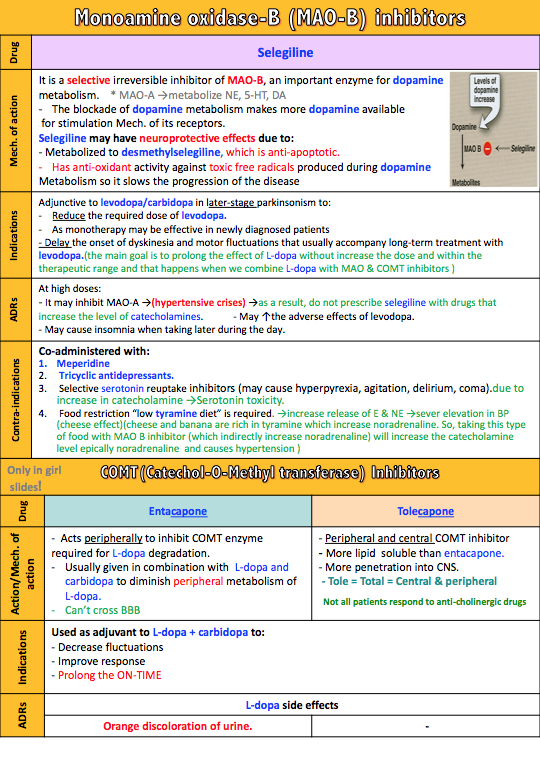 Selective = Sele
تراني (مو/ موب = MAO/MOA-B) رايقه لك طير مني(Tyra-mine)
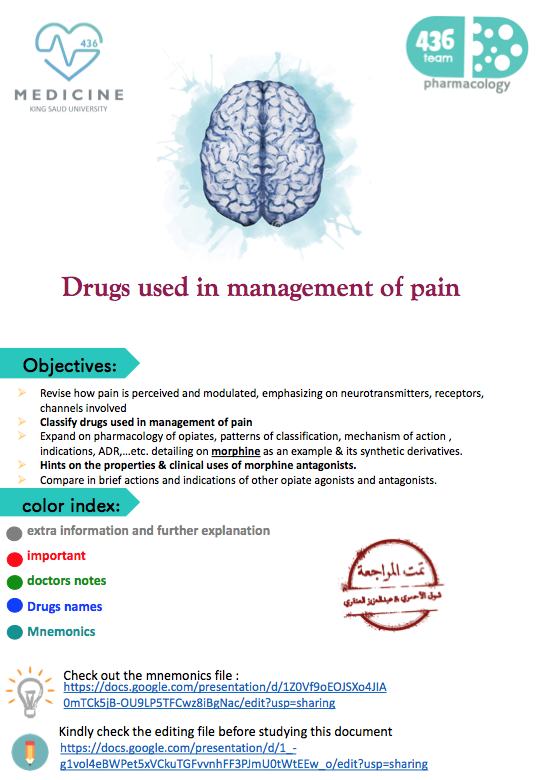 (6) Drugs used in management of pain
Lecture( 6  ) 
 slide( 2 )
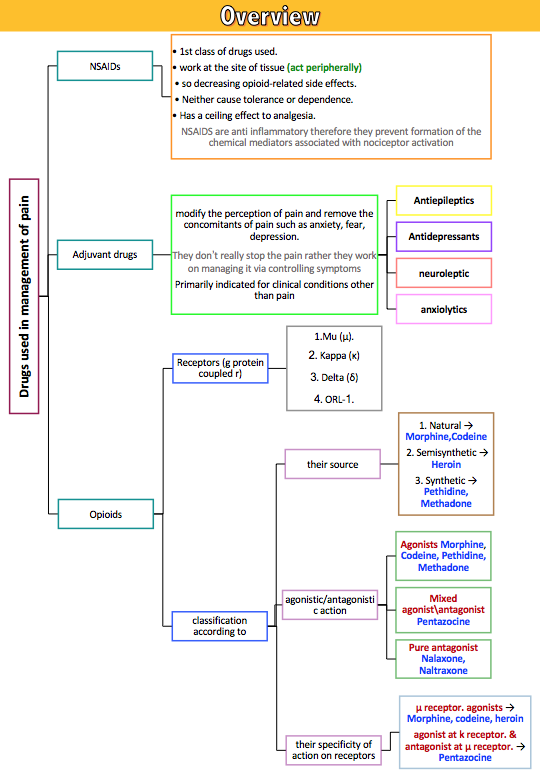 Co-deine مزدوج الديانة
ممكن نقرأ اسم الدرق كذا 
متأكد بتهدّيني هالمسكنات ؟
أصلاً متى هدّوني هالمسكنات؟
ممكن نقرأ اسم الدرق بطريقة ثانية (متحدون)
بنتك تايه ما تدري على ايش تشتغل
لما الشباب يلعبون كورة بلاستيشن يقول يله نعلب واحد ضد واحد (one X one)
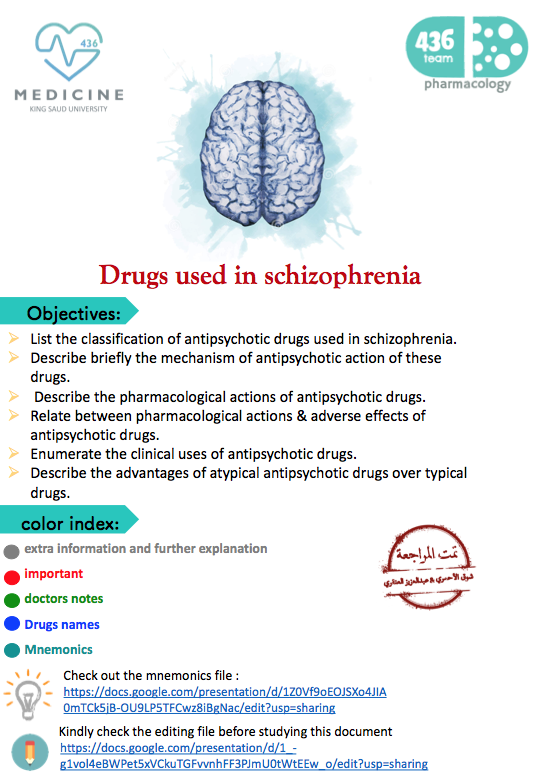 (7) Drugs used in Schizophrenia
Lecture( 7 ) 
 slide( 3 )
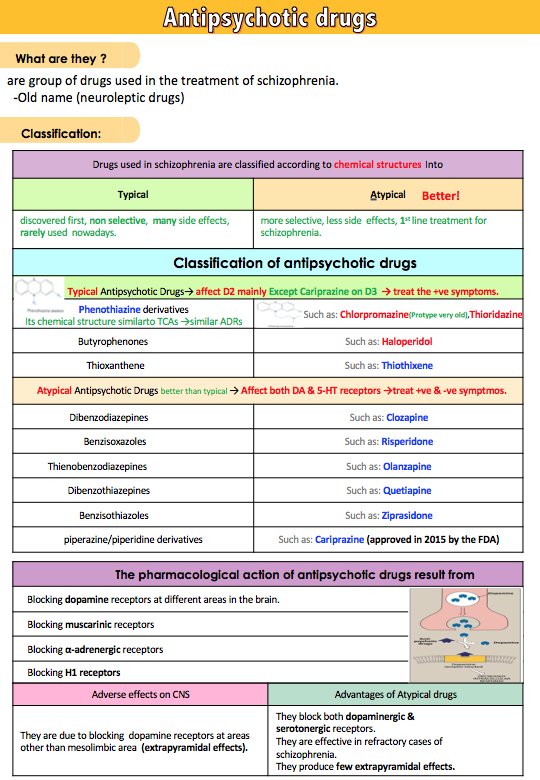 كل شيء قديم زين (ZINE)
لا أبدا ما زين ؟ Chlorpromazine
دا زين ؟ Thioridazine
فينو ذا الزين ؟
ذي أو ذي زين ؟
الزباين غير عاديين صراحة (ZEPINE)
المحل امتلأ كلو زباين
يا ريس خلصت  ( ris-per-i-done)
زباين علا (Ola-n-zepine)
الملابس كويتيها باين
زيبرا سيد رقم واحد بلا منافس
السيارة اللي برا زينة ؟
(7) Drugs used in Schizophrenia
Lecture( 7 ) 
 slide( 8 )
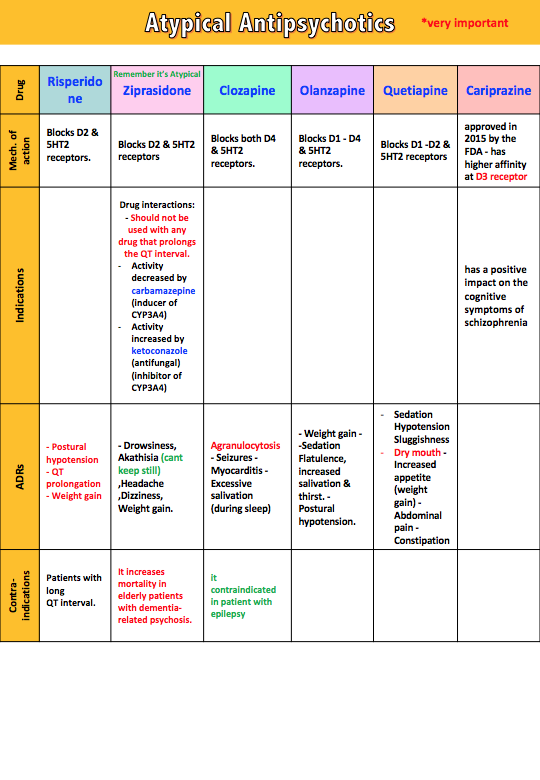 Zebra has 2 colors
Raspberry has 2 colors
idone = QT prolongation
Doctor is boring, student 1&2 got sleepy (sedation and sluggishness), so they started talking and stopped being Quite
When you eat all in, you gain weight and get big stomach
 ( Flatulence)
حيوان الحمار الوحشي (Ziprasidone = Zebra)   مقلم أبيض وأسود واذا الواحد نظر إليه كثير يدوخ ويصدع راسه
zebra can’t stand still
Quetiapine 
= Quiet 
= Sluggishness
Ziprasidone = alzheimer = dementia
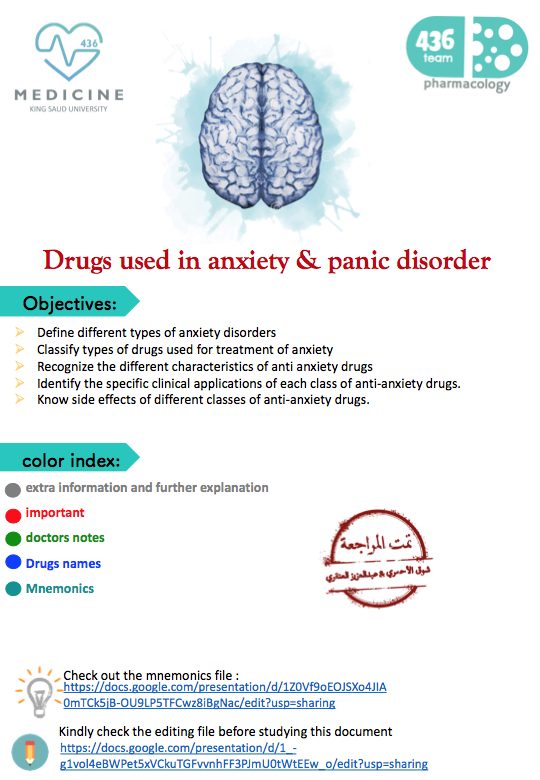 (8) Drugs used in anxiety & panic disorder
Lecture( 2 ) 
 slide( 3 )
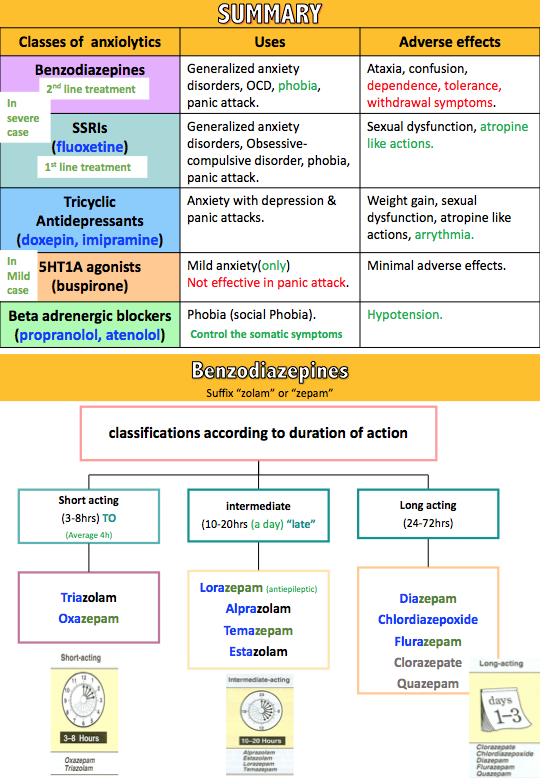 لورا وتيما أصدقاء من أبريل
جرب لعبة او اكس ما تاخذ وقت معك (try O,X)
مات عشانه تسمم  بالكلور والفلور لمدة طويلة فيهم
(8) Drugs used in anxiety & panic disorder
Lecture( 2 ) 
 slide( 3 )
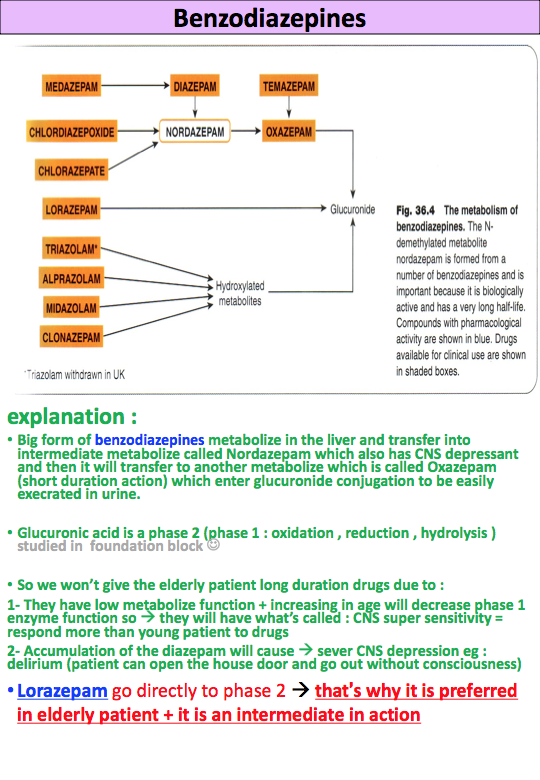 لورا عندها واسطة تروح دايركت  ويحبونها كل العجز
(8) Drugs used in anxiety & panic disorder
Lecture( 2 ) 
 slide( 6 )
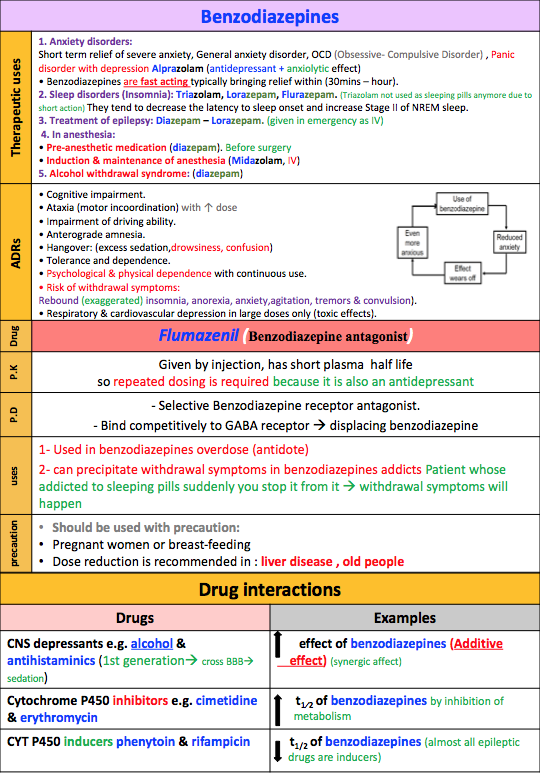 الشخص البار لأهله لا يجيه اكتئاب ولا قلق بهالحياة
lora had flu and she tried to sleep but she can not.
لورا ماتت من الصرع
كل مريض قبل ما يدخل عمليته يراوده شعور إنه ممكن يموت
نخدره وسط العملية (MID)
ترى إذا ما تركت الكحول ترى احتمال إنك تموت عالي
الفلو ما زين لي أبداً
(8) Drugs used in anxiety & panic disorder
Lecture( 8 ) 
 slide(7)
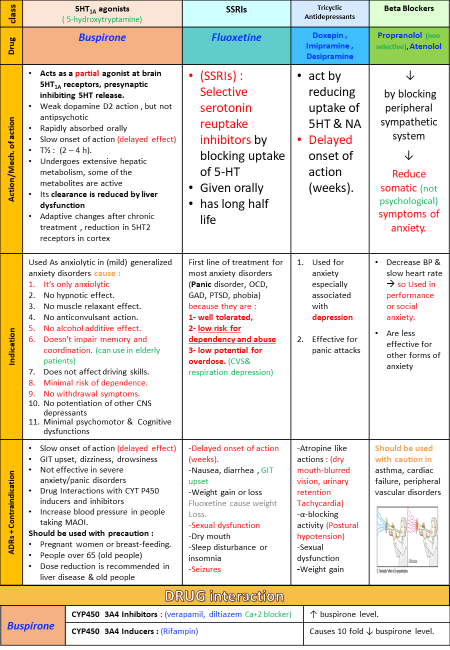 Bus-per-One
Bus-Air-One
فلوسي
Bus Driver usually are elderly and help them to use their brain effectively
Bus Driver
عزام وأمل ركبو ال Air-Bus-One وطاروا
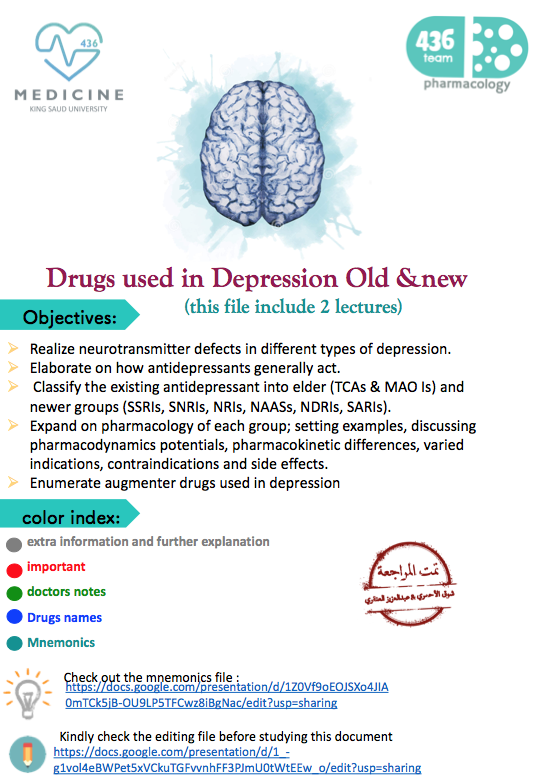 (9 &10) Drugs used in Depression old & new
Lecture( 9 ) 
 slide( 2 )
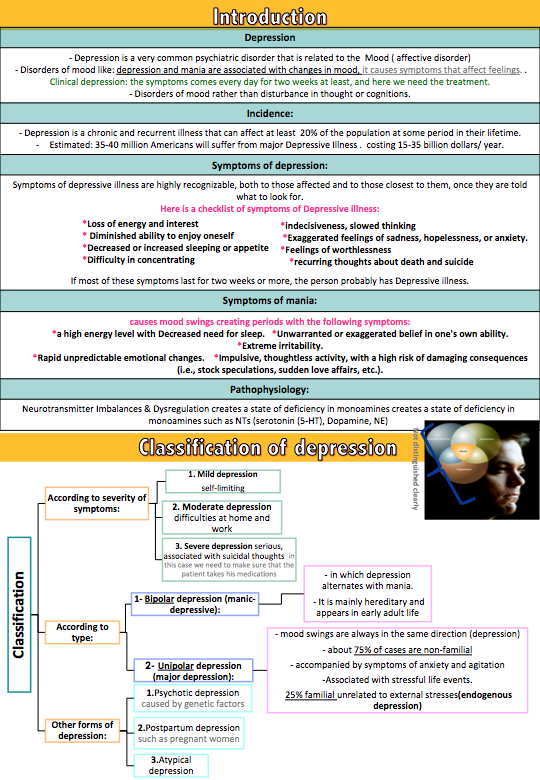 قالوا لنورا سيري يالدب  فجاها اكتئاب
(9 &10) Drugs used in Depression old & new
Lecture( 9 ) 
 slide( 4 )
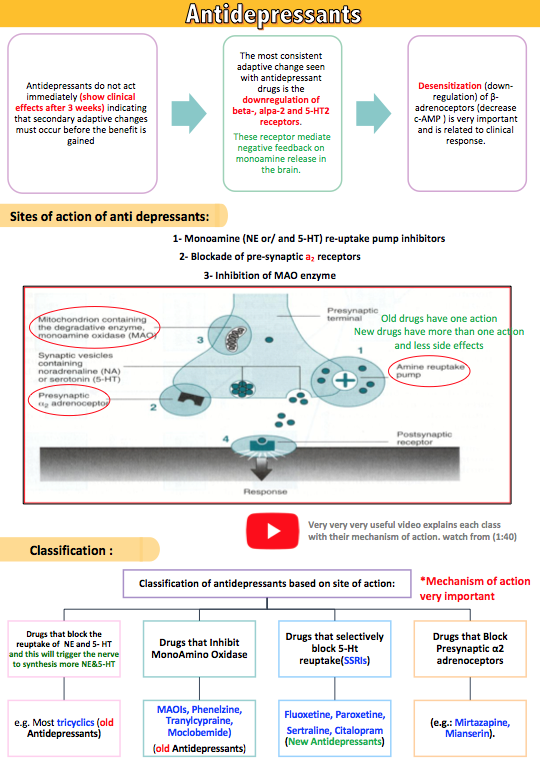 فلوسي Fluxetne  سر SSRI  سعادتي
سيروا على مرت عزيز الثانية
فين الزين، من زمان عنه
ترى السيكل قديم
هذي مرت عزيز باين عليها متزوجة جديد
تراني لس برا أنتظرك لي فترة طويلة
تراني لكِ من زمان
ترى مو كلو بالميد داخل(فيه محاضرات من الدفع القديمة محذوفة)
مرته عزيزة نفس باين عليها، تو تو الف ما شاء الله عليها وحواليها
(9 &10) Drugs used in Depression old & new
Lecture( 9 ) 
 slide( 5 )
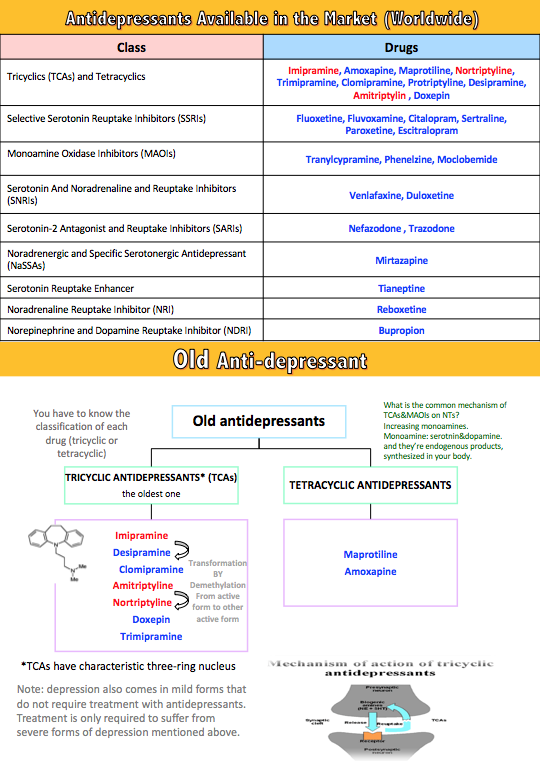 نورا NA  سيريSerotoonin  جيبي لنا فانيلا مع ديو
نتخيل فيه واحد اسمه نايف يستهبل ولبس لبس الهنود اللي هو الساري SARI فنقول له نايف ترى زودتها
مرت عزيز باين جاها عرق النسا NaSSA مره ثانية alpha2
نورا Nora عيدي تغليف Re box it الهدية ما عجبتني
ربى صديقة نورا المتشائمة
ندري NDRI صار دب Dopamine لأنه كثر من البوب كورن أو البيبروني
أمي نورا من زمن أول الطيبين
أمي يا بر الأمان، دسي السر بالبئر
أمي نورا تجرب تحط آيلاينر Ami try to put eyeliner
(9 &10) Drugs used in Depression old & new
Lecture( 9 ) 
 slide( 7 )
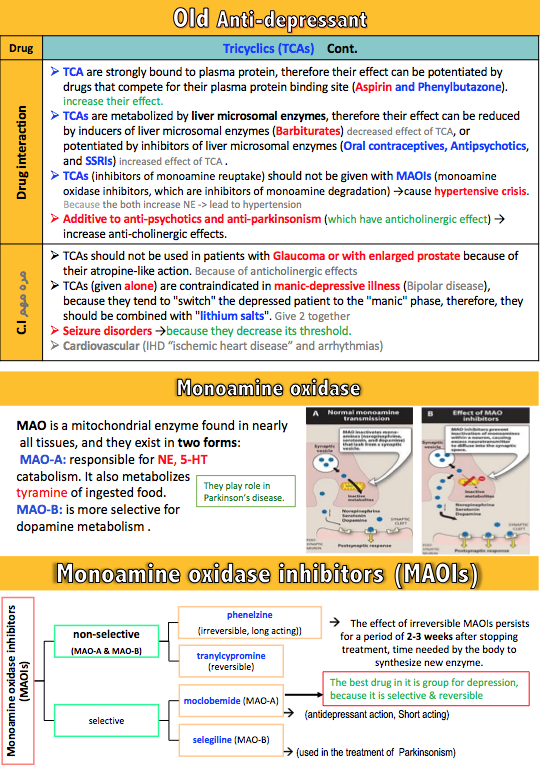 باربي كعادتها متحمسة
فين الزين؟ طول الغيبة راح ولا رجع
تكفى قول مو كلو معنا بالميد، عندي أمل أجيب اي، وإلا بيجيني اكتئاب
رايح للبارك Parkinsonism  أكيد موب MAO-B جايب سيليق Selegiline معك يا دب Dopamine !
(9 &10) Drugs used in Depression old & new
Lecture( 9 ) 
 slide( 8 )
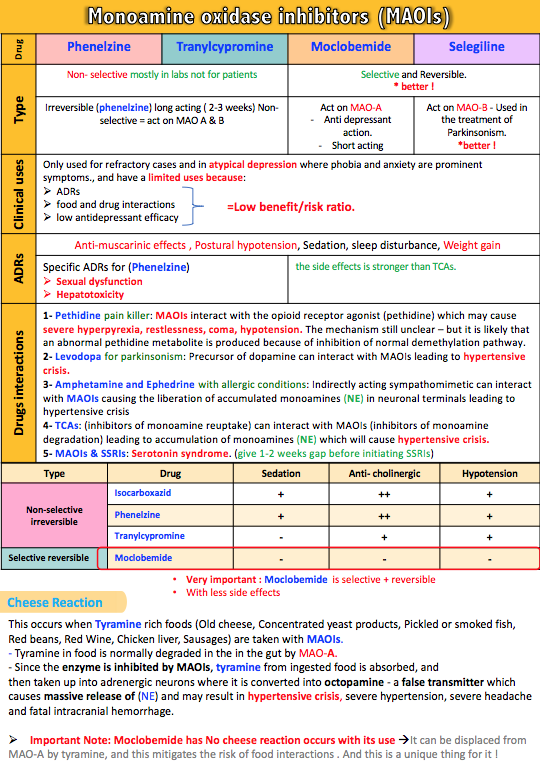 مو MOAI طاير مني Tyramine ، لاحقين على الأكل Cheese reaction
(9 &10) Drugs used in Depression old & new
Lecture( 10 ) 
 slide( 11 )
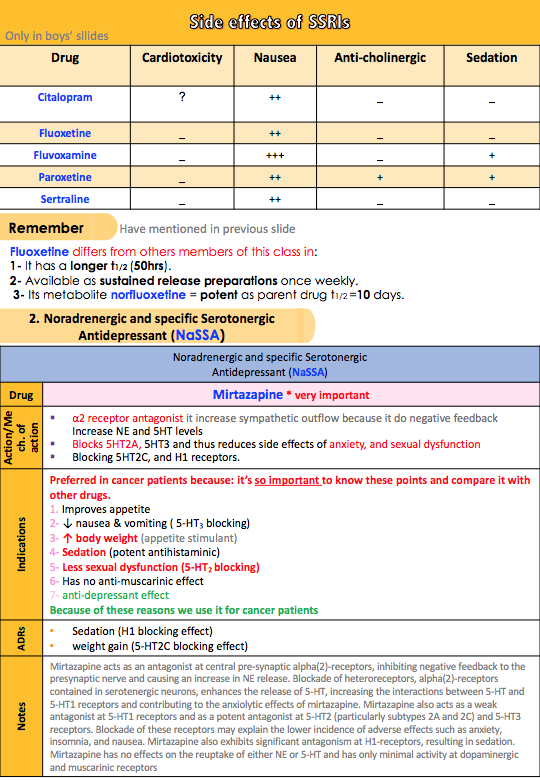 سيروا على مرت عزيز الثانية
المرض عذابين صدق خاصة السرطان
(9 &10) Drugs used in Depression old & new
Lecture( 10 ) 
 slide( 13 )
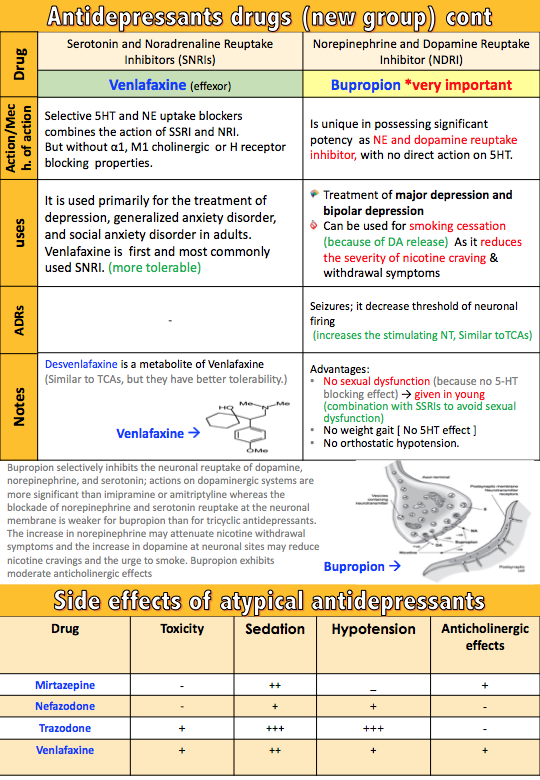 Stop(Bup) smoking
Pop(Bup) corn with Cheese( smoking cessation )
(9 &10) Drugs used in Depression old & new
Lecture( 10 ) 
 slide( 14 )
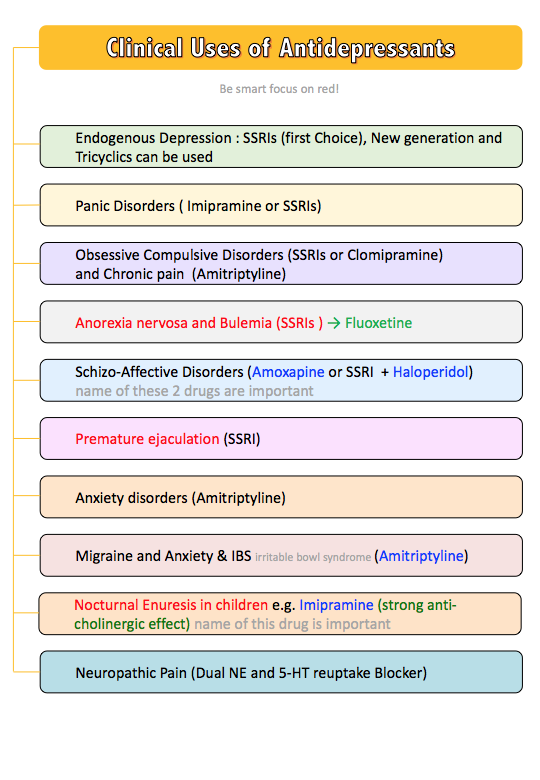 فلوسي تعرف كيف تفتح شهيتي للأكل وكيف تقفلها
هذا سري SSRI ما ينقال لأي أحد
نتخيل طفل صغير يقول: أمي يا بر الأمان، ترى سويتها على نفسي وأنا نايم
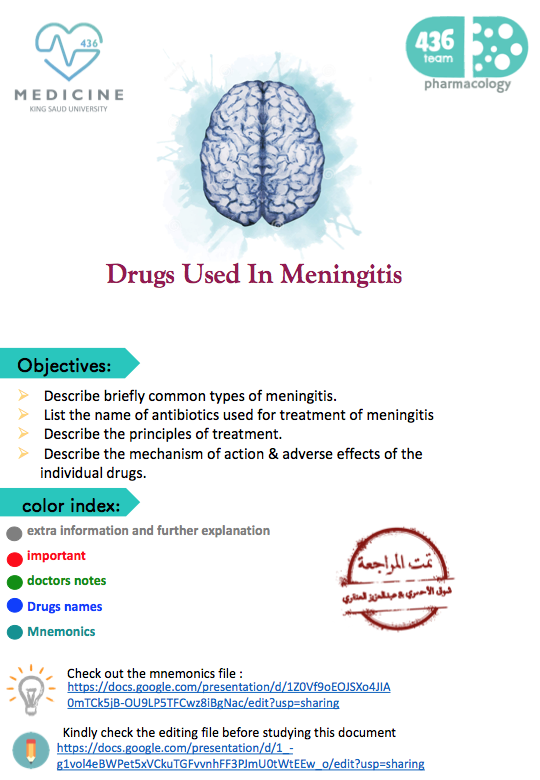 (11) Drugs used in meningitis
Lecture(11 ) 
 slide( 4 )
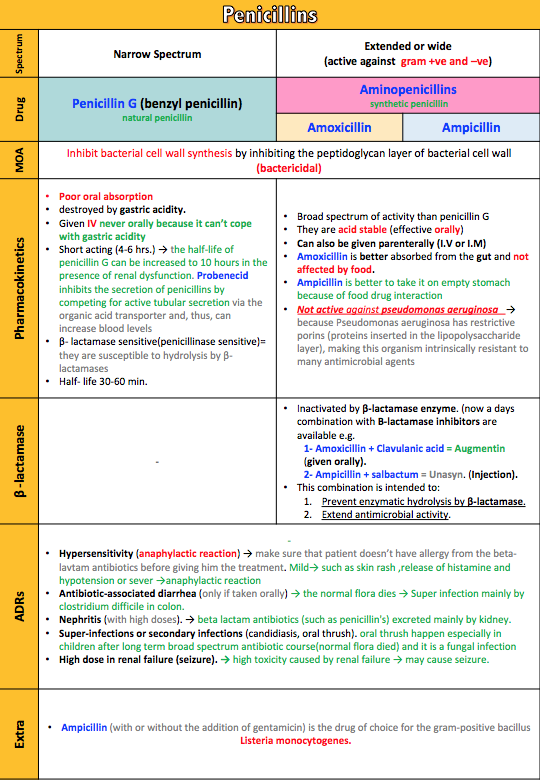 Aminopenicillins = Minus(-) & Positive(+)
Penicillins (G) = Positive(+) & موجب
B with P
(11) Drugs used in meningitis
Lecture(11 ) 
 slide( 5 )
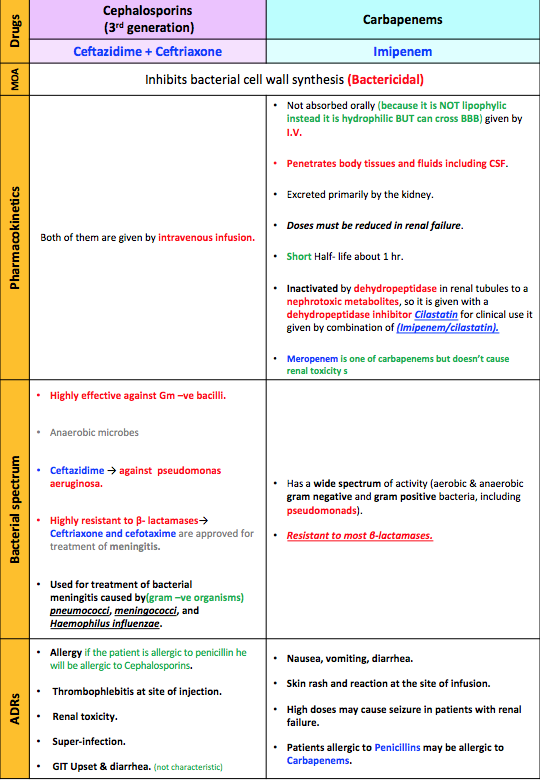 امي بنام
Imipenem + Cilastatin = Last pen
عندنا انطباع سلبي(Negative) عن كلمة زفت (Ceft)
نقرا اسم المجموعة بالمعكوس Bape Car has everything inside it
Ceftazidime= كأنه يقول أنا (أزيد) عن اللي قبلي  بهذي النقطة
نقرا اسم المجموعة بالمعكوس Bape Car has everything inside it
يرد أحد عليه ويقول له كذاب (Pseudomonas)
(11) Drugs used in meningitis
Lecture(11 ) 
 slide( 6 )
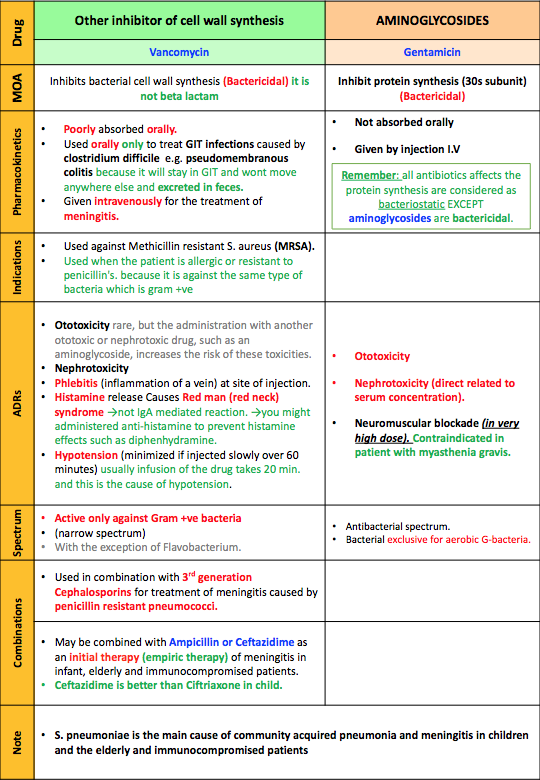 ركبنا باص (Vancomycin) كان سائقه معصب ووجه أحمر (Red man)
Aminoglycosides = Minus(-)
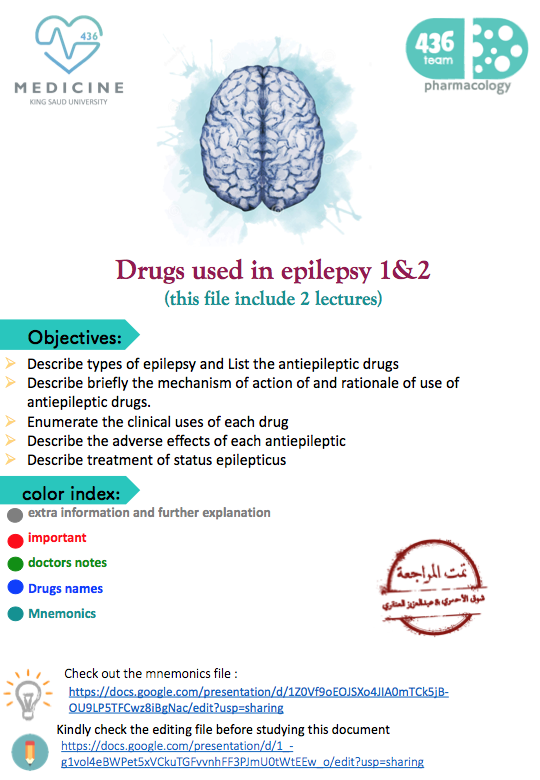 (12&13) Drugs used in epilepsy
Lecture( 12&13 ) 
 slide( 4 )
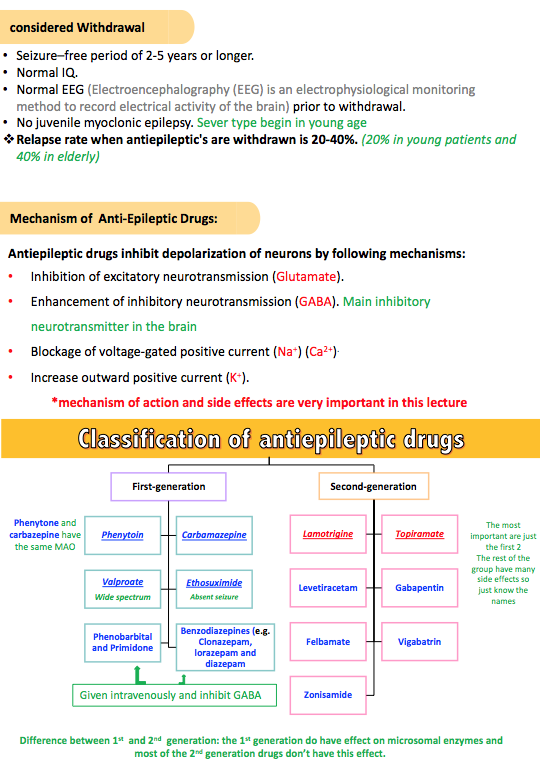 لمى توبي هذي ثاني مرة تسوينها
(12&13) Drugs used in epilepsy
Lecture( 12&13 ) 
 slide( 5 )
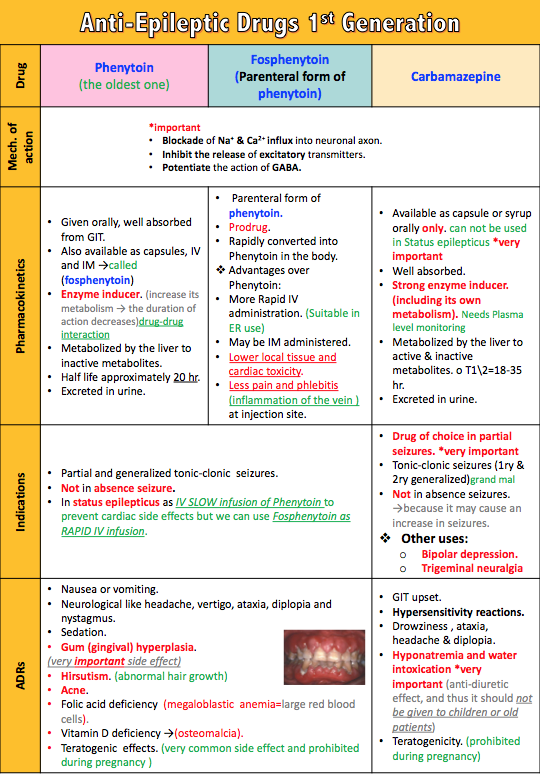 أفكر أروح الحفلة Party= partial seizures بالسيارة Carbamazepine
فين Phenytoin  أسنانك ما أشوفها، لثتك مغطية عليها!
Na= No for Carb نقول لا للكرب
(12&13) Drugs used in epilepsy
Lecture( 12&13 ) 
 slide( 6 )
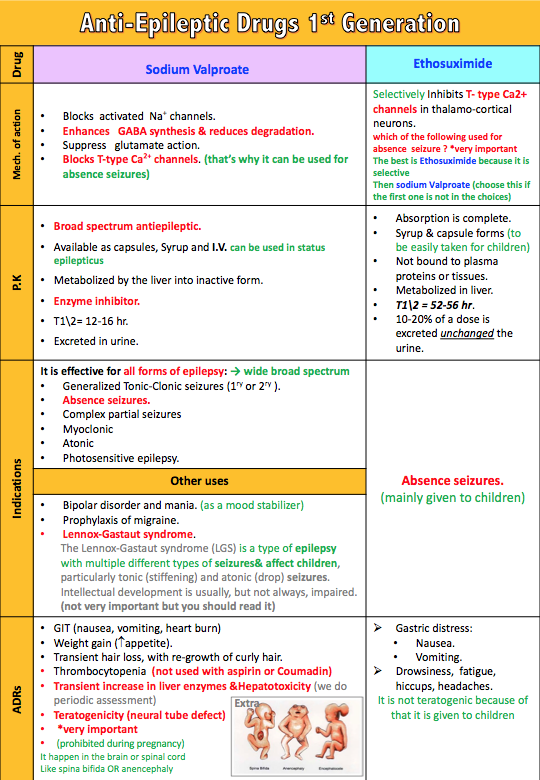 صوديوم بالبارود
مرره صدم زوجي Sodium  لما عرف ان طفلنا عنده تشوه خلقي Nural tube defect
(12&13) Drugs used in epilepsy
Lecture( 12&13 ) 
 slide( 5 )
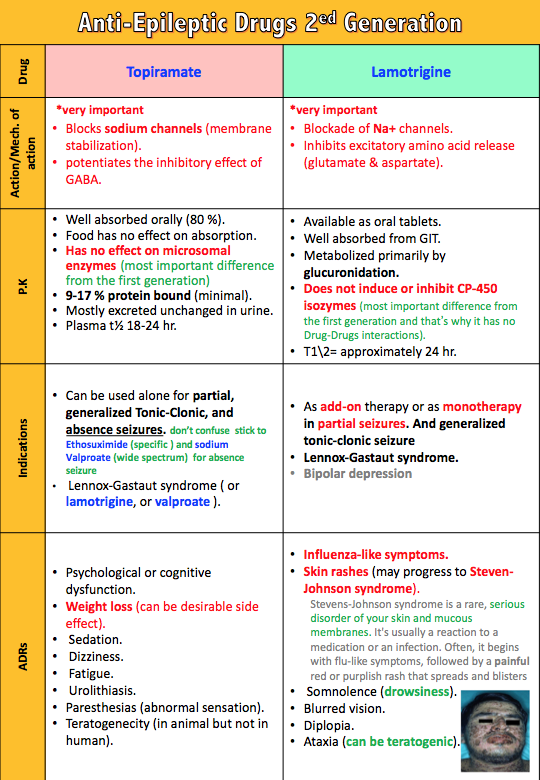 لمى حاولي تجين
دوبني رميت
دوبني رميته Topi-ramate  ايش فيني نسيت بسرعة !!
لمى عندها Skin rashes ومعجبة مرره بستيف جوبز
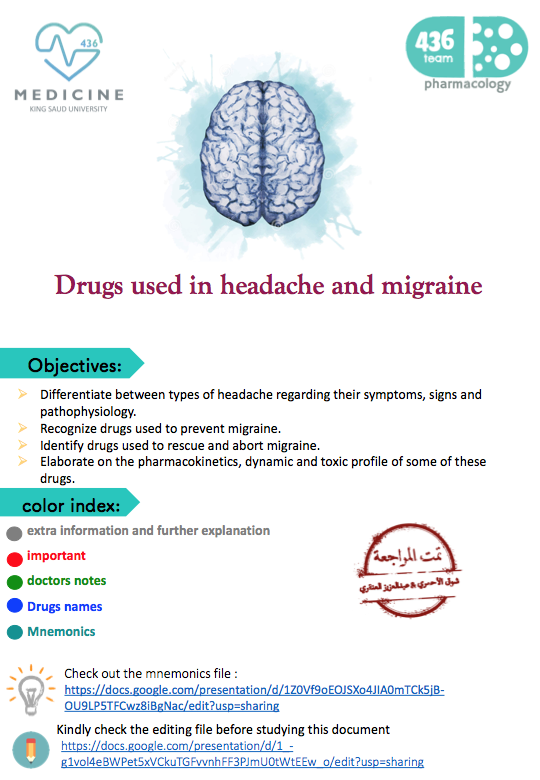 (14) Drugs used in headache and migraine
Lecture( 14 ) 
 slide( 5 )
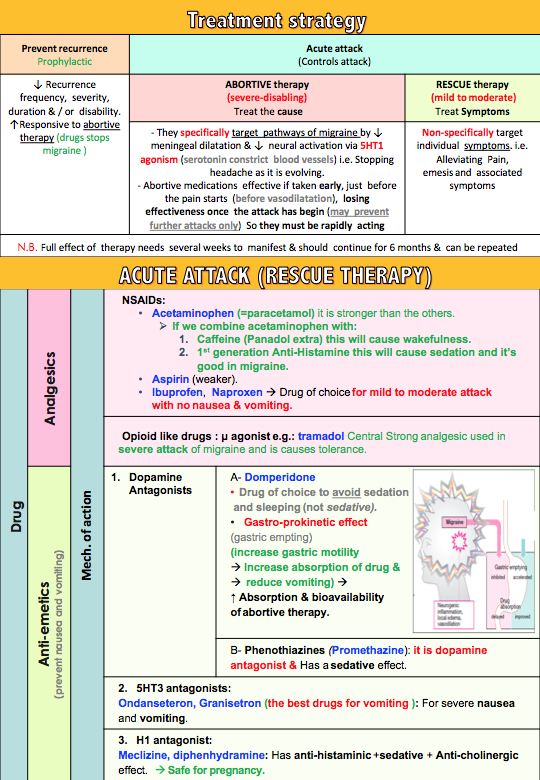 أبو إبراهيم تعب واخد غفوة
دوم دن دوم دن Dom-done كأنه صوت شيء يتحرك Gastro-prokinetic
فين ذا الزين ؟ شكله نايم
آخر مقطع من اسم الدرق نقدر نقراه بالمصري ، الست الحديدة Set-iron يعني يستخدم للحالات الشديدة
Messi is a good Defender
(14) Drugs used in headache and migraine
Lecture( 14 ) 
 slide( 8 )
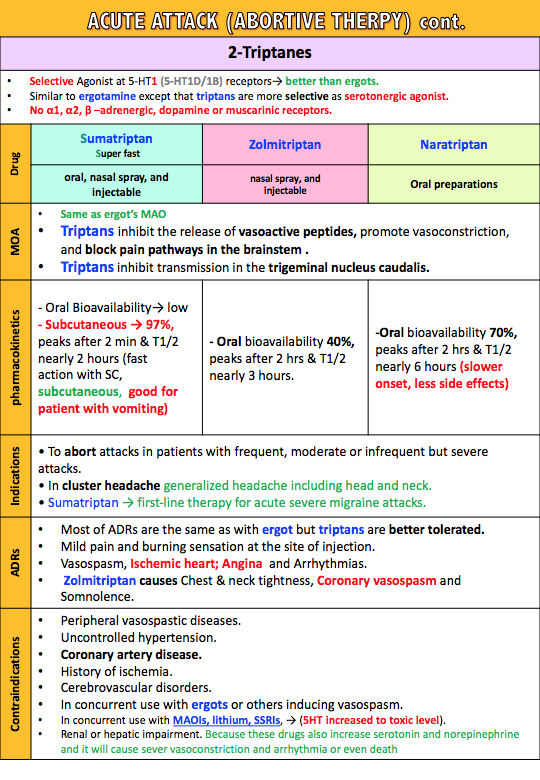 Summer (Suma) is Hot ( Nar) in Sudan (Zol)
هذا زول كبير تعبان قلبه كتير
(14) Drugs used in headache and migraine
Lecture( 14 ) 
 slide( 8 )
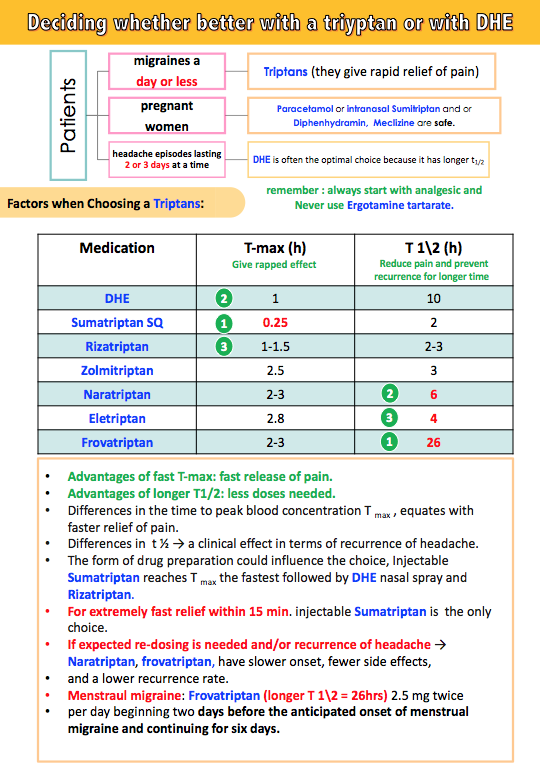 Forever = Frovatriptan
Female cycle  = Frovatriptan